LES TÂCHES MÉNAGÈRES
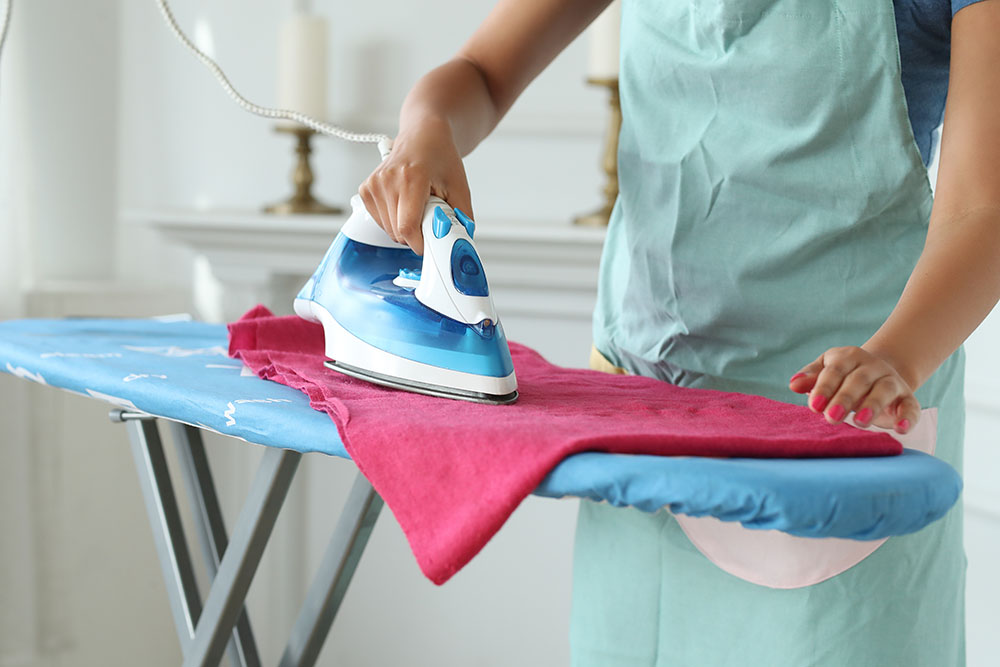 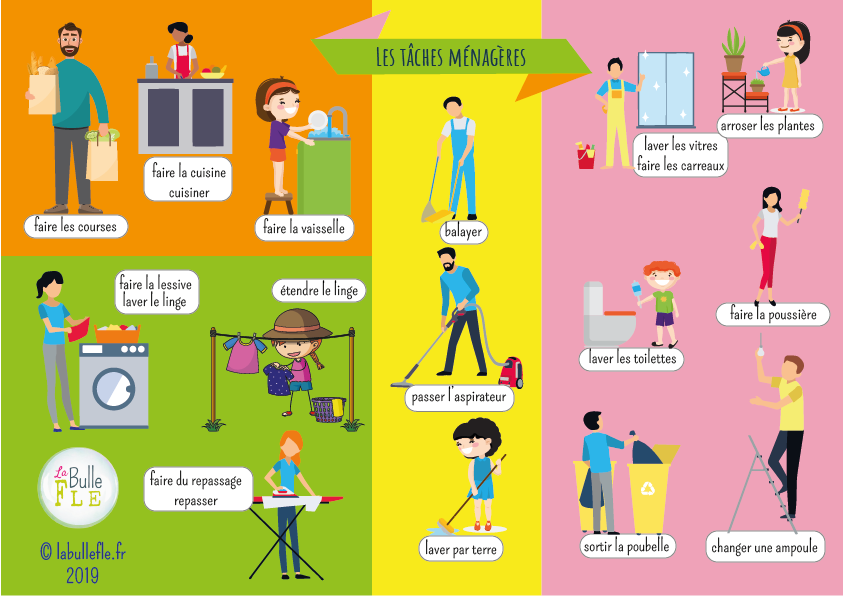 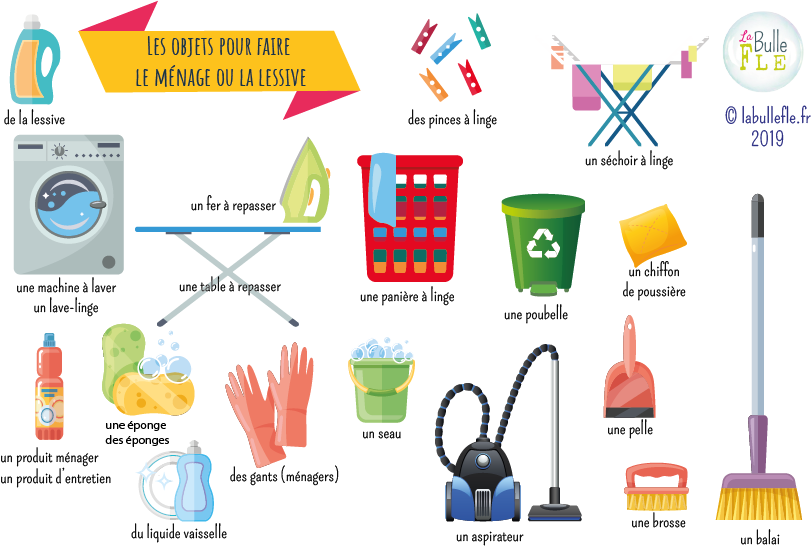 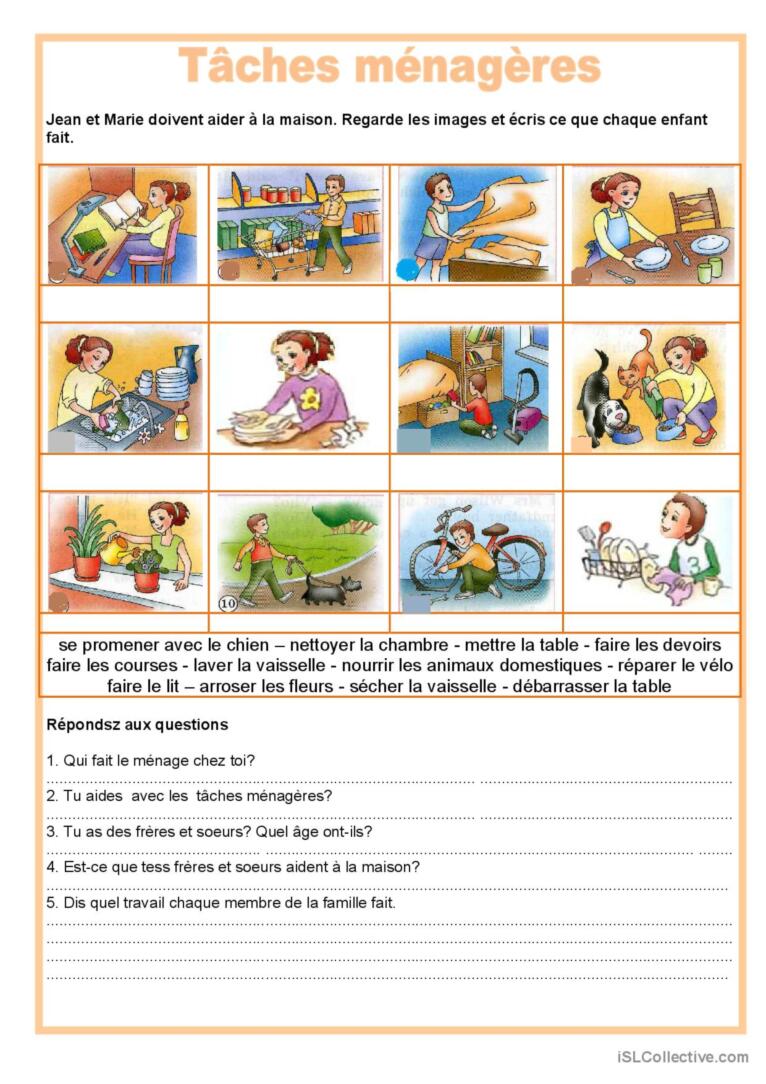